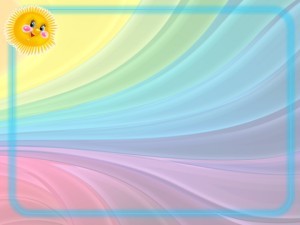 «Игра в жизни ребенка»
Презентация к родительскому собранию 
в первой младшей группе 
ГБДОУ детский сад №82
г.Санкт-Петербург

Подготовила:  Иванова Инна Николаевна
воспитатель
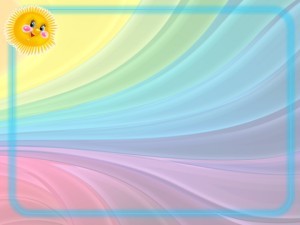 Возможности игры огромны, они:
Развивают познавательные процессы личности – внимание, 
    память, восприятие, мышление, воображение;
Тренируют наблюдательность и ум;
Развивают творческие способности у детей;
Формируют эмоционально-чувственную сферу личности 
    дошкольника;
Способствуют познанию ребенком самого себя и побуждают
     его к самосовершенствованию;
Учат самодисциплине, настойчивости, выдержке –
     всем тем качествам, без которых трудно жить и достигать 
     поставленных целей и задач
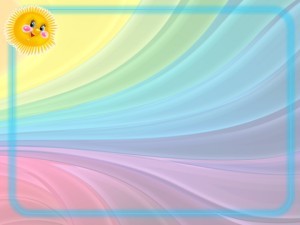 Какие бывают игры ?
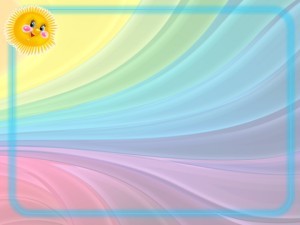 СЮЖЕТНО-РОЛЕВАЯ  ИГРА
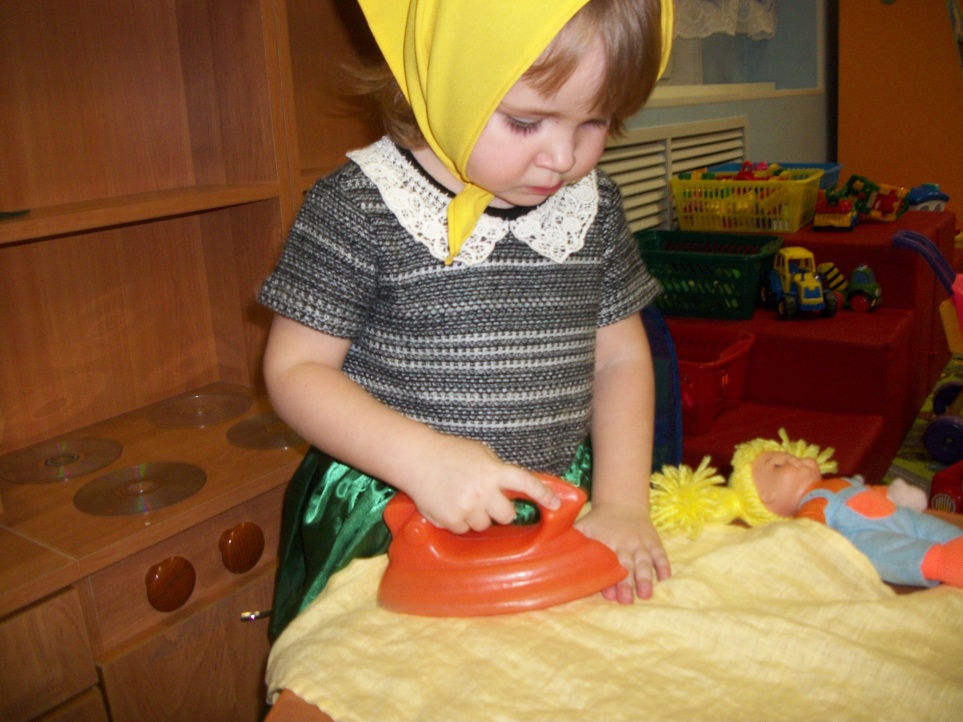 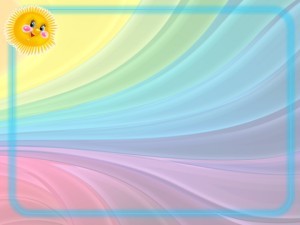 ТЕАТРАЛИЗОВАННАЯ  ИГРА
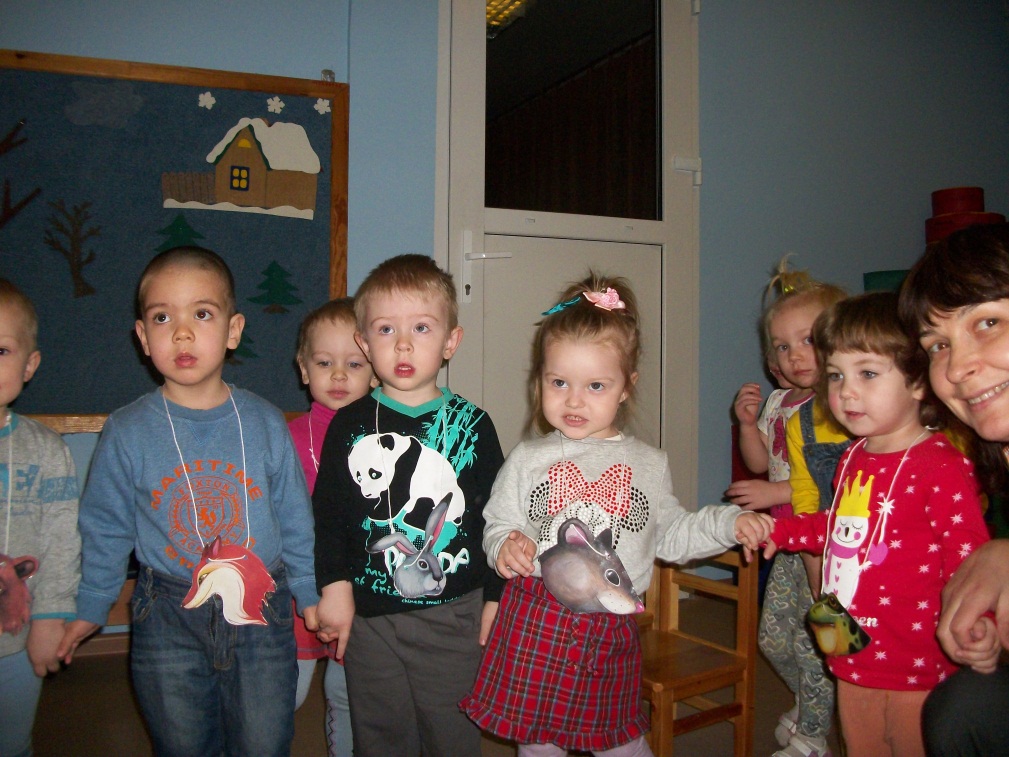 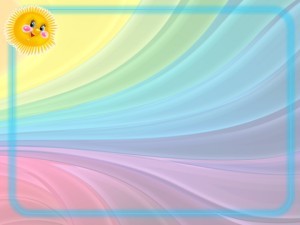 РАЗВИВАЮЩИЕ ИГРЫ
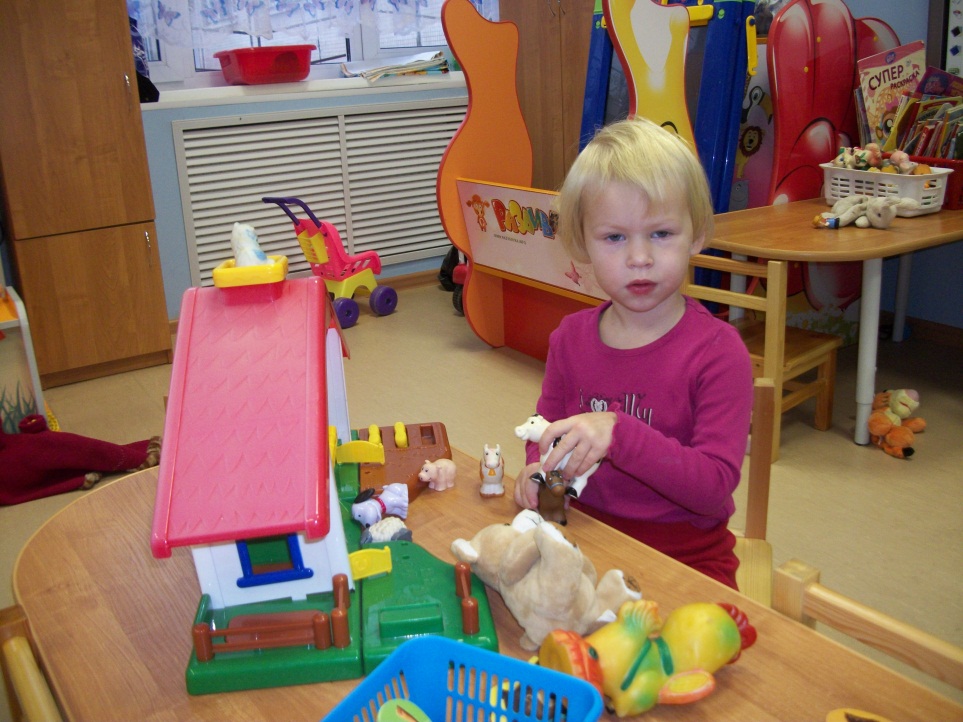 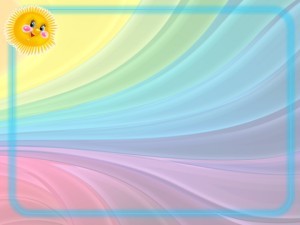 КОНСТРУКТОРСКИЕ ИГРЫ
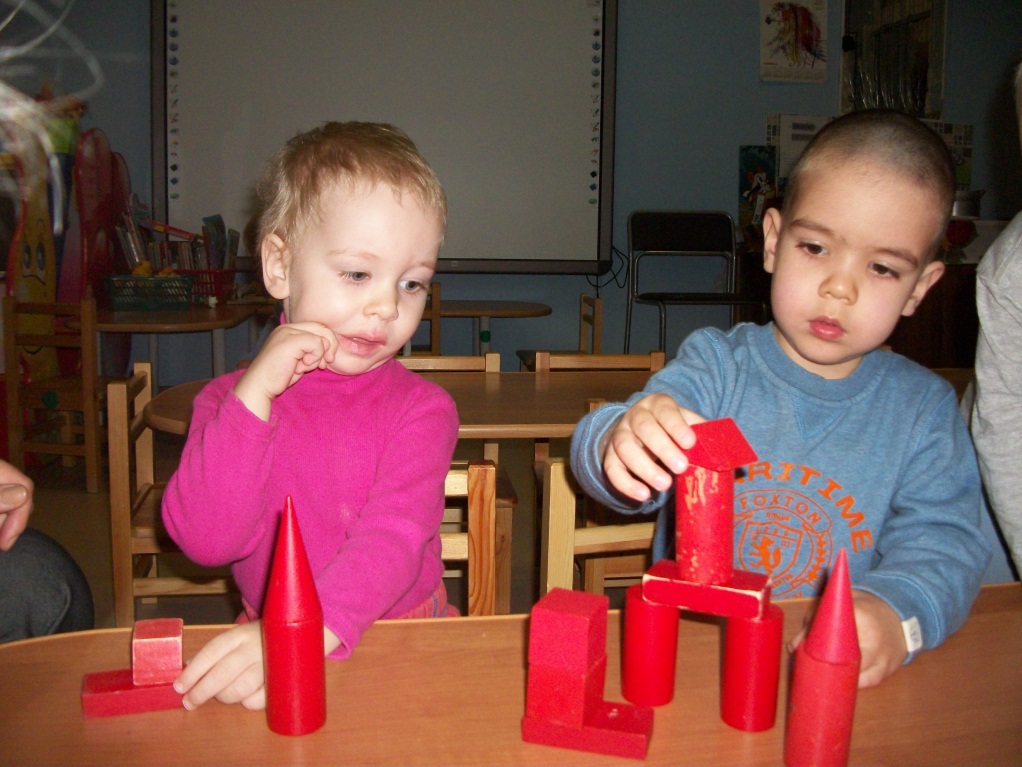 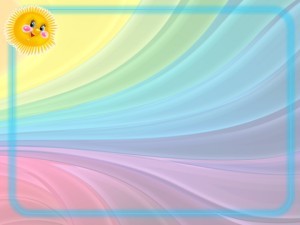 ПОДВИЖНЫЕ  ИГРЫ
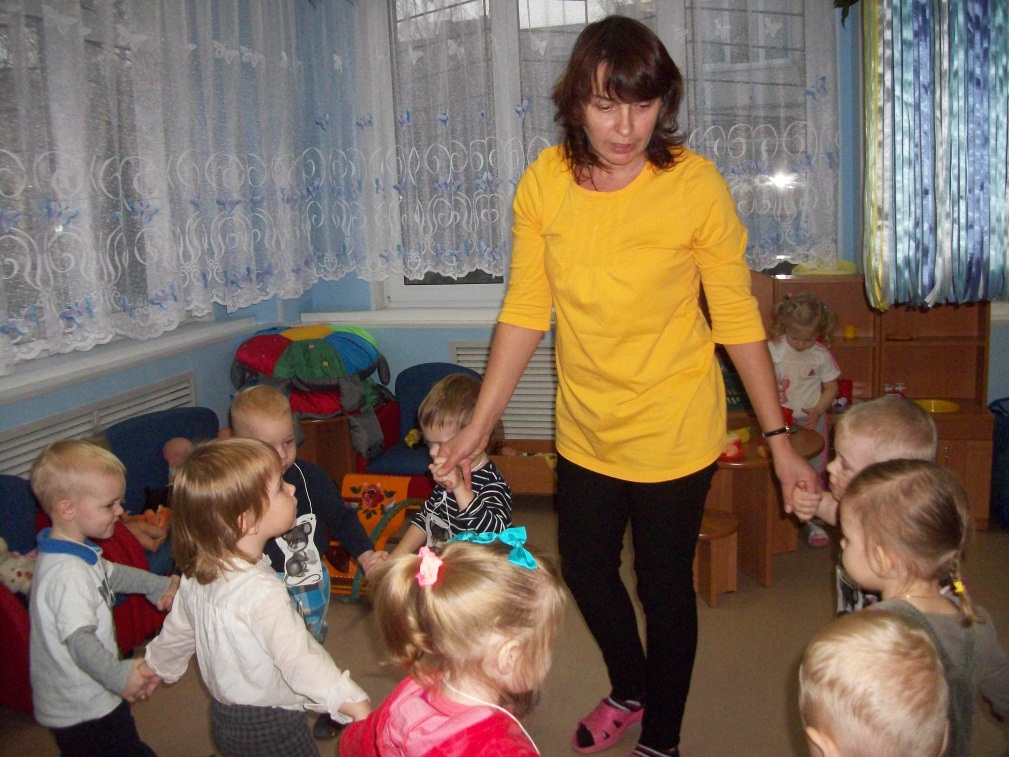 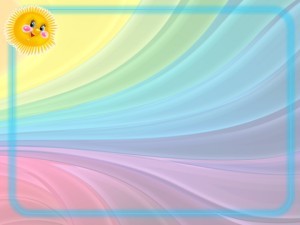 КАКИЕ  БЫВАЮТ ИГРУШКИ?
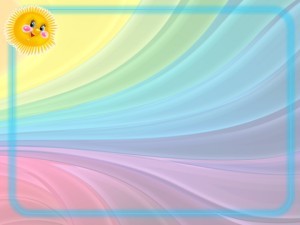 Игрушки из реальной жизни
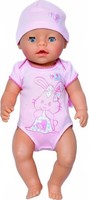 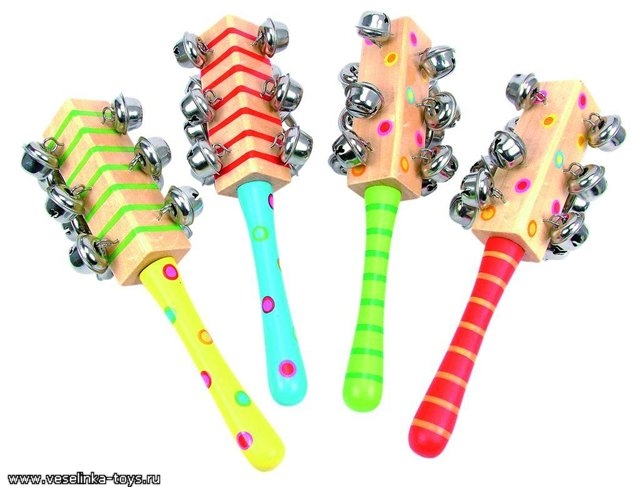 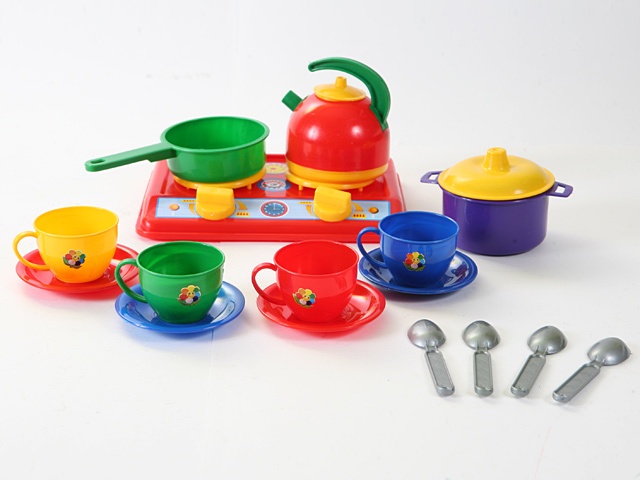 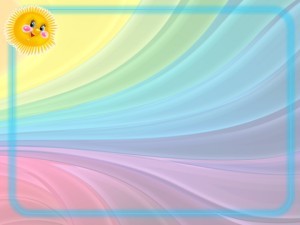 Игрушки для развития творческой
фантазии и самовыражения
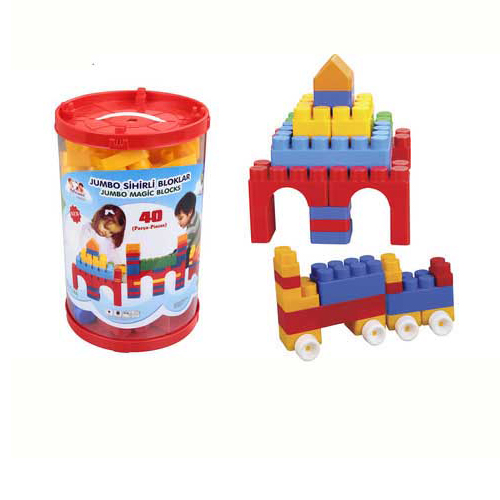 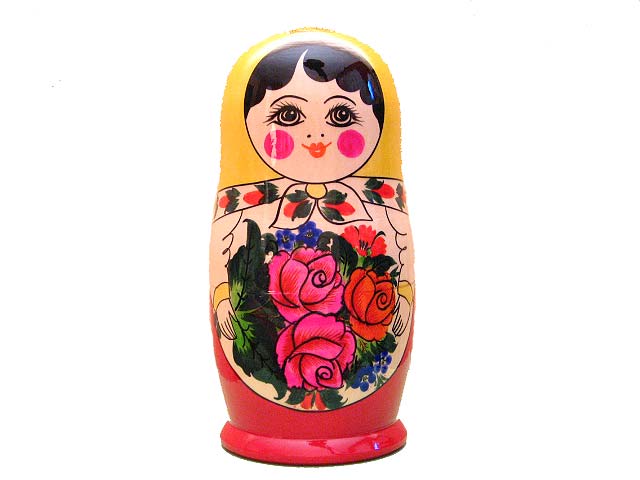 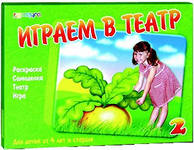 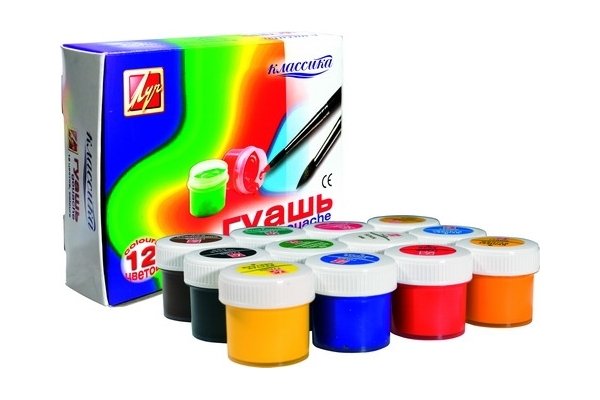 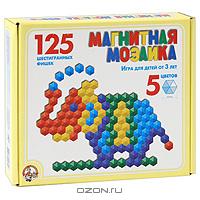 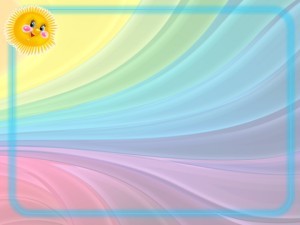 В  КАКИЕ  ИГРЫМОЖНО ПОИГРАТЬ ДОМА?
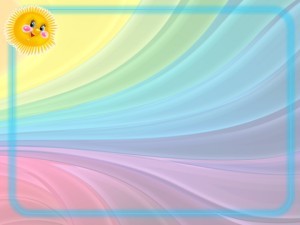 ИГРЫ С ПРИЩЕПКАМИ
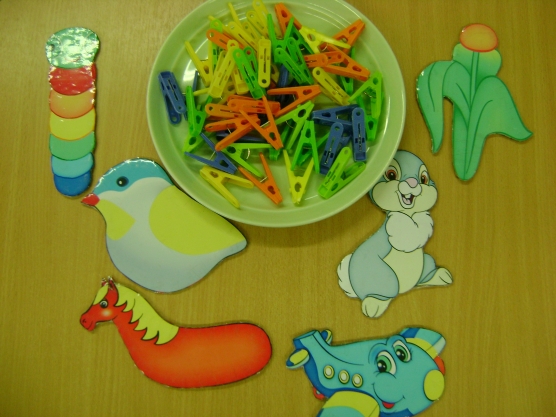 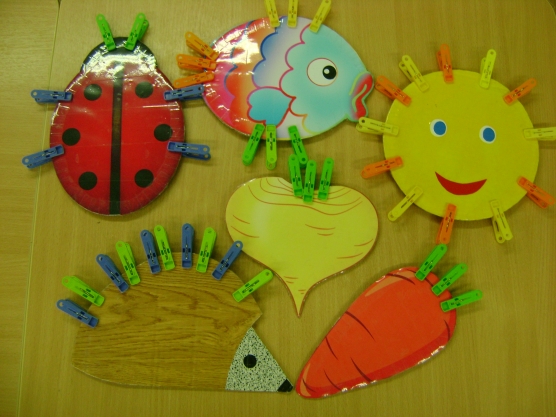 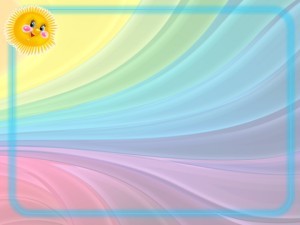 ИГРЫ С ПУГОВИЦАМИ
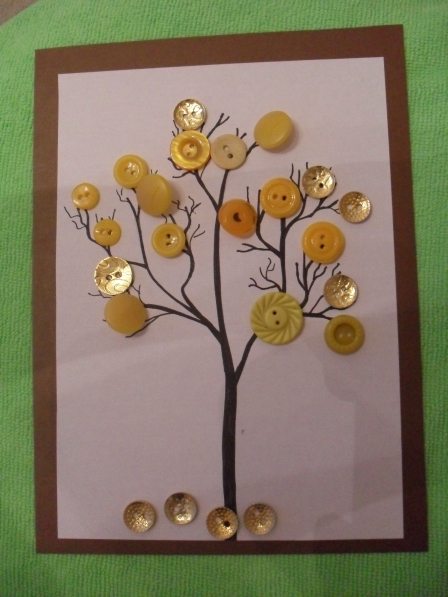 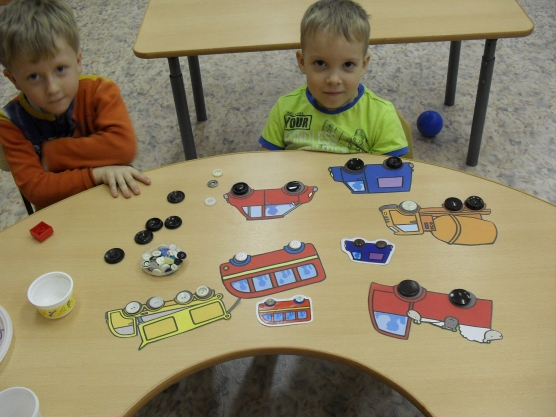 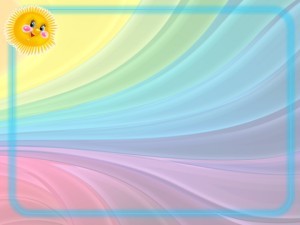 ИГРЫ С КРЫШКАМИ
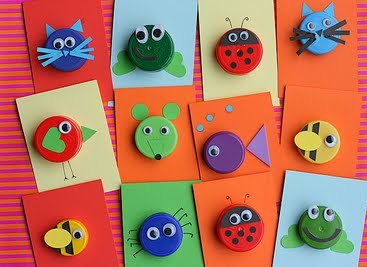 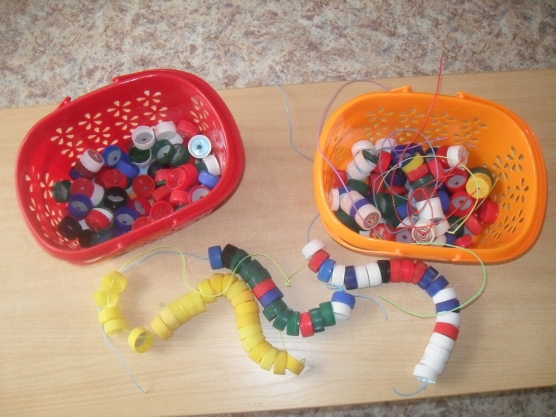 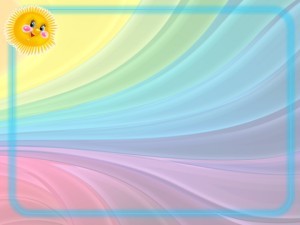 Спасибо за внимание!